Здесь должен быть Ваш Заголовок
ПОМЕНЯЙТЕ ЭТОТ БЛОК НА ЛОГОТИП СВОЕЙ ОРГАНИЗАЦИИ
ПОМЕНЯЙТЕ ЭТОТ БЛОК НА ЛОГОТИП СВОЕЙ ОРГАНИЗАЦИИ
Иванов, А.В.1; Петров, Д.С.2; Сидоров, А.К., PhD1,2
1Аффилированный Университет, 2Медицинский центр
Аннотация
Методы и материалы
Здесь должна быть аннотация вашей работы.

Аннотация включает характеристику основной темы, проблемы объекта, цели работы и ее результаты. В аннотации указывают, что нового несет в себе данный документ в сравнении с другими, родственными по тематике и целевому назначению.
Примерная структура раздела:
Общая схема эксперимента (overview of the experiment).
Популяции/образцы (population/sample).
Расположение района исследования (location of sample plot).
Ограничения (restriction/limiting conditions).
Методика отбора образцов (sampling technique).
Обработка/подготовка образцов (procedures).
Материалы (materials).
Переменные и измерения (variables and measurements).
Статистическая обработка (statistical treatment).
Введение
Введение состоит из подразделов: 
Описание проблемы, с которой связано исследование или установление научного контекста (establishing a context). 
Обзор литературы, связанной с исследованием (reviewing the literature). 
Описание белых пятен в проблеме или того, что еще не сделано (establishing a research gap). 
Формулировка цели исследования (и, возможно, задач – stating the purpose).
Оценка важности исследования (evaluating the study).
Диаграмма 1. Название диаграммы
Результаты и обсуждение
Заключение
Результаты даются в обработанном варианте: в виде таблиц, графиков, организационных или
структурных диаграмм, уравнений, фотографий, рисунков. 
Обсуждение – это идеи, предположения о полученных фактах, сравнение полученных собственных результатов с результатами других авторов.
В заключении можно:
обобщить результаты;
предложить практическое применение;
предложить направление для будущих исследований.
Библиографический список
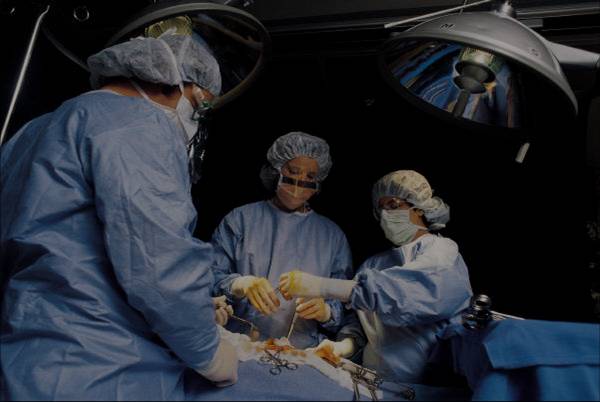 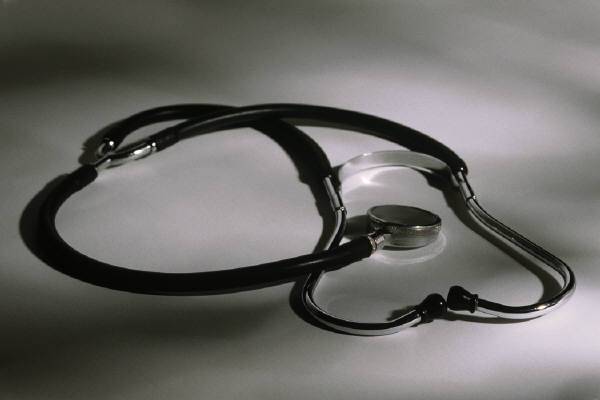 Таблица 1. Название таблицы
Рис. 2. Название рисунка 2
Рис 1. Название рисунка 1
Контакты
<Ваше имя>                                                 Email:
<Ваша организация>                              Вебсайт:
                                                                            Телефон: